Snímací a Projekční přístroje
snímací přístroje
Camera obscura
Fotoaparát
Videokamera
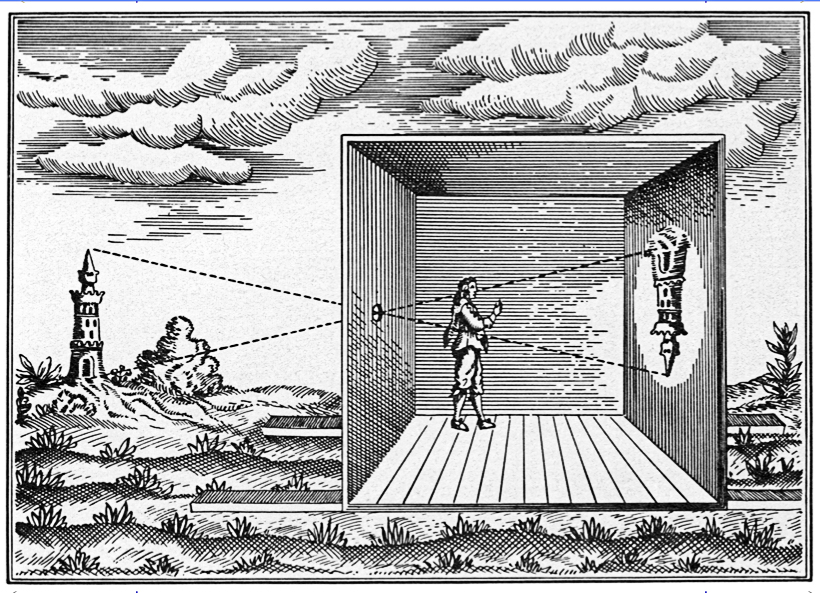 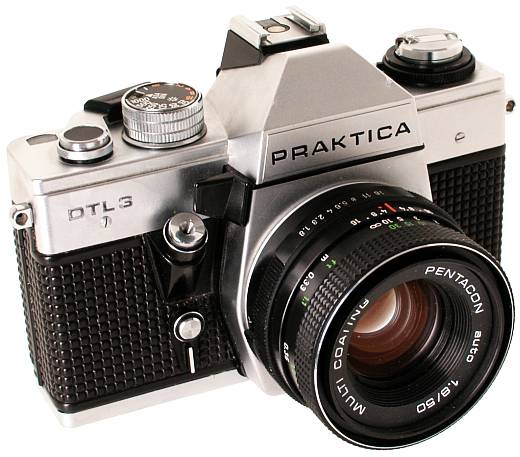 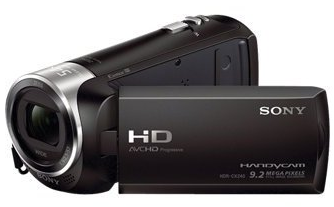 projekční přístroje
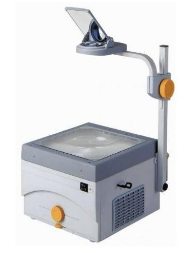 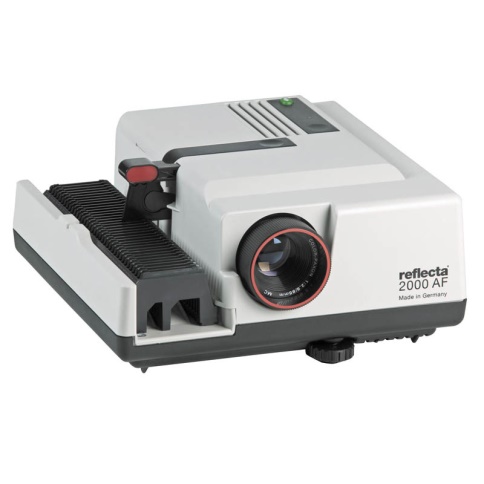 Zpětný projektor
Diaprojektor
Dataprojektor
Camera obscura – dírková komora
Čína už 5. st. př. n.l.
Aristoteles 350 př.n.l.
Da Vinci 1485
Cardano 1550 čočka
Kepler 1620 přenosná
Předchůdce fotoaparátu
Otvor v jedné svislé stěně
Pomůcka malířů
Zachování perspektivy
Dnes: historická pomůcka nebo turistická atrakce
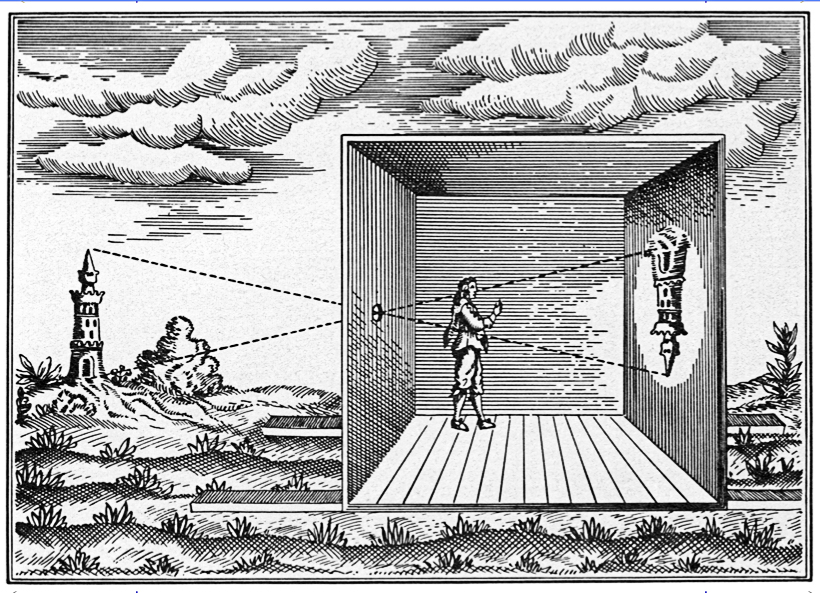 Veřejné CO: Znojmo (radniční věž), Drážďany (muzeum), Marburg (zámek)
Největší: Kalifornie - letecký hangár
Digitální zrcadlovka
Objektiv
Normální: f = 50 mm, záběr 46°
Širokoúhlý: f = 35 mm, záběr 62°rybí oko 180°
Teleobjektiv: f = 200 mm, záběr 12°
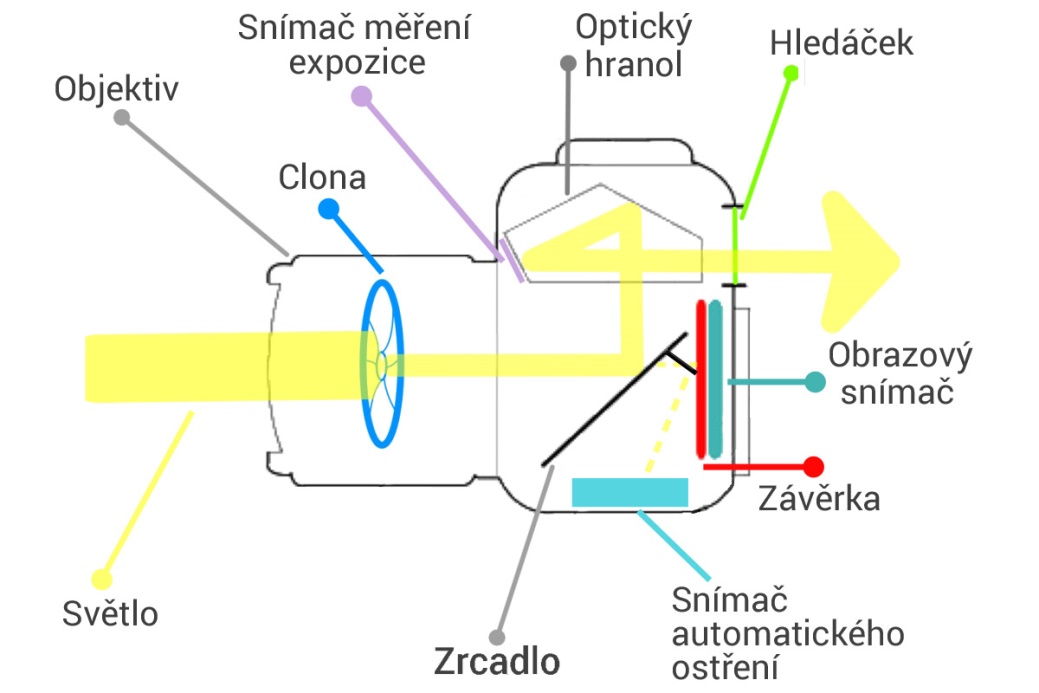 Clona
Irisová – tvořená soustavou segmentů
Ovlivňuje světelnost objektivu (čím větší clona, tím menší otvor)
Vliv na hloubku ostrosti – menší clona = menší ostrost
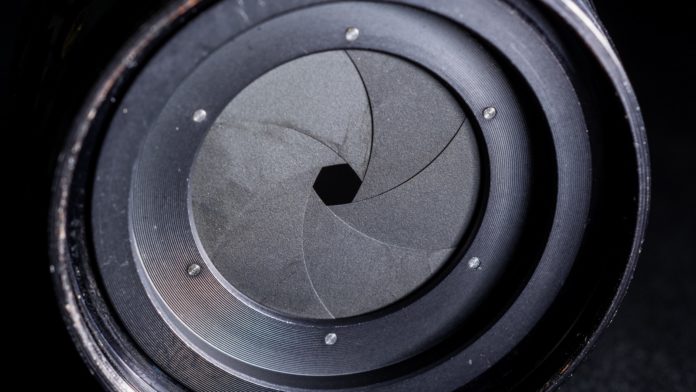 Závěrka
Umožňuje vstup světla na film nebo CCD po dobu expozice
Mechanická nebo elektronická
CCD snímač
Charge-coupled device
1969 (1 hodina), NC 2009
Princip fotoefektu
Zpětný projektor
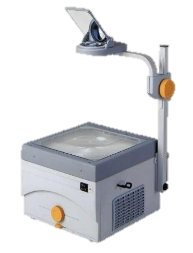 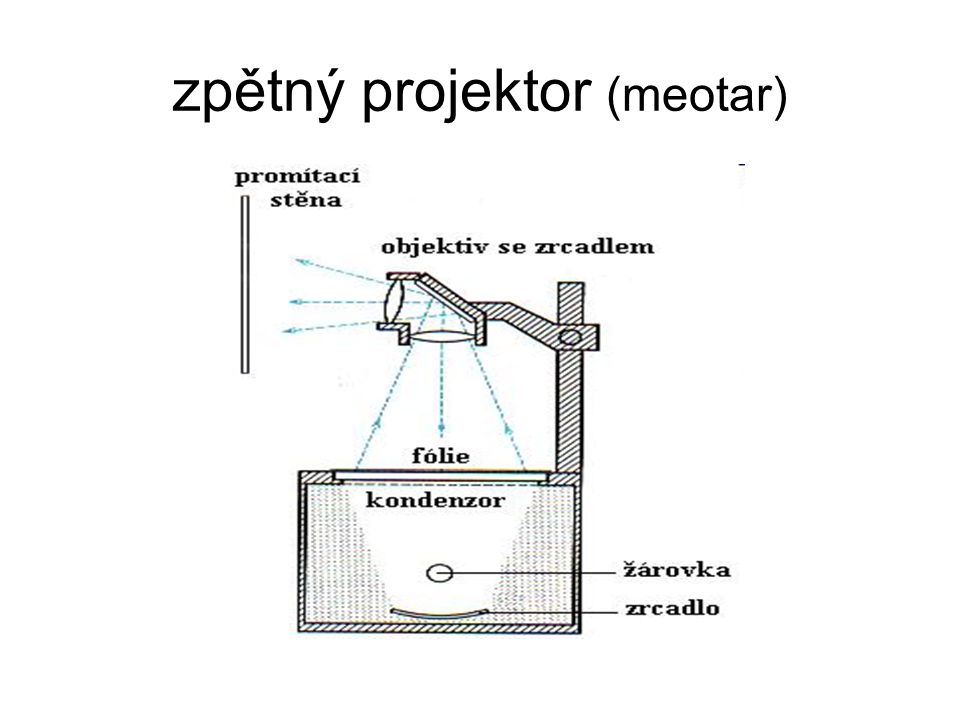 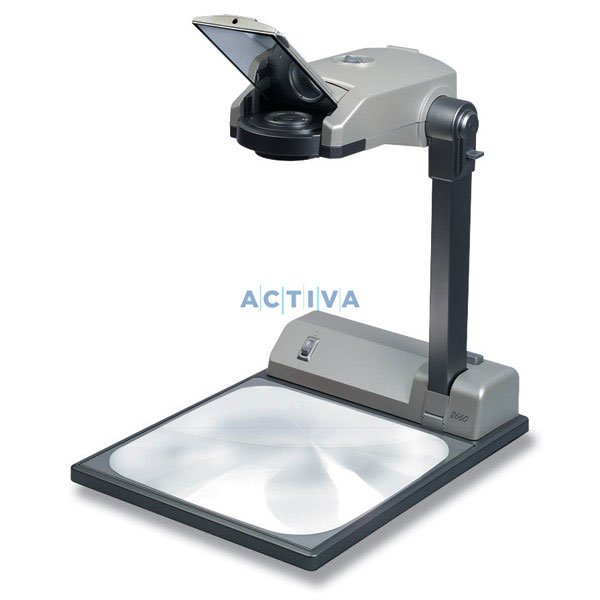 diaprojektor
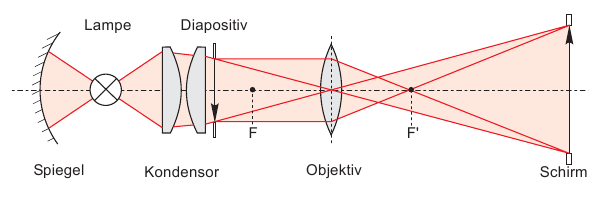 Žárovka
Zrcadlo
Stínítko
zdroj světla (žárovka)
zrcadlo a kondenzor, které světlo soustřeďují na diapozitiv
tepelná izolace mezi kondenzorem a diapozitivem
kolejnice pro podávání diapozitivů 
objektiv, jehož posunem se obraz zaostřuje
zdroj světla vytváří značné množství tepla, má diaprojektor i nucené chlazení(větrák).
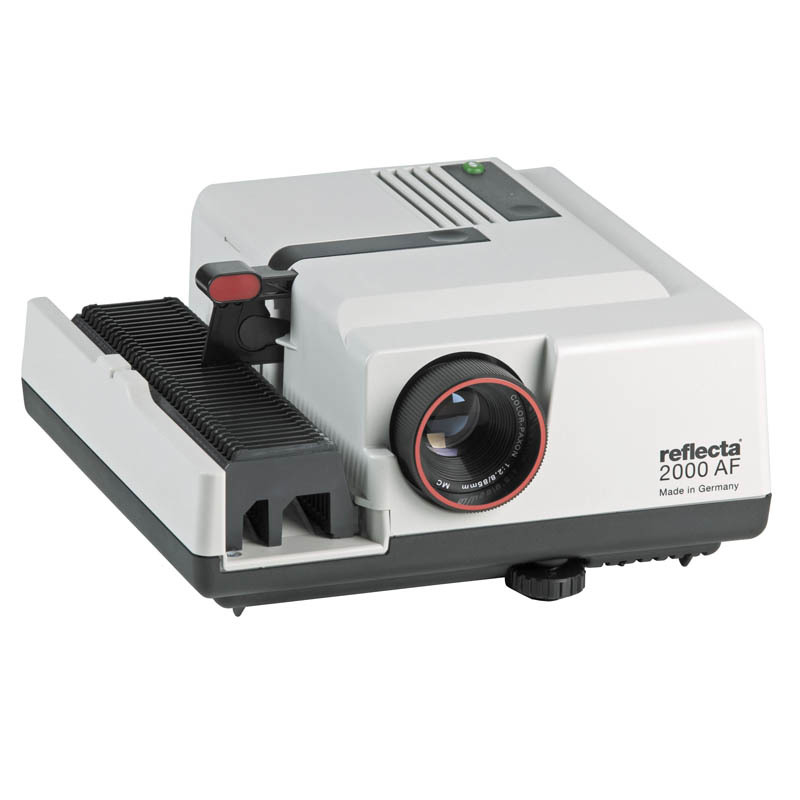 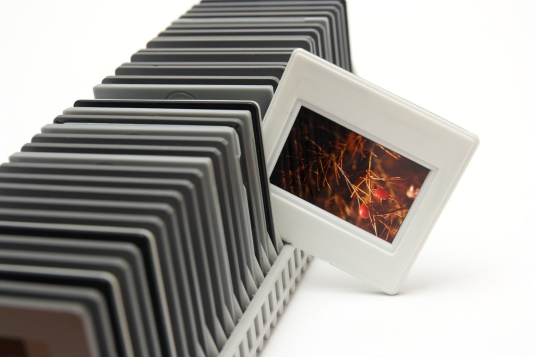 dataprojektorY
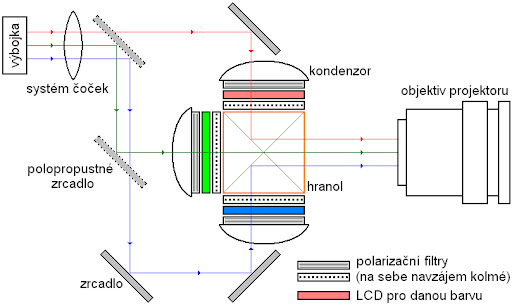 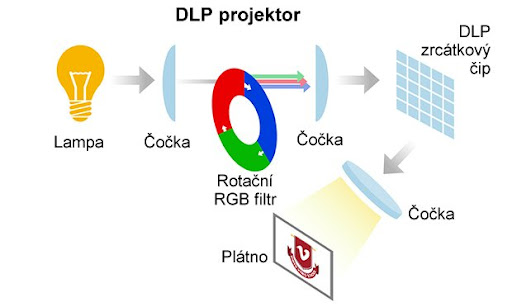 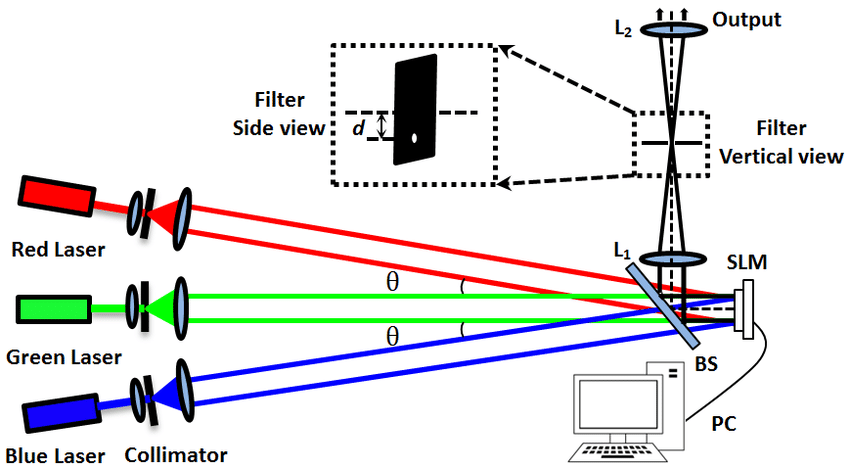